Small Talk/Corporate Culture & Negotiating
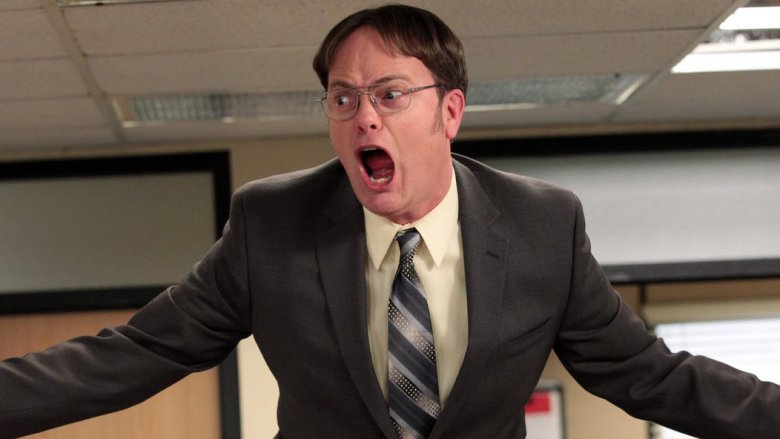 Professor Kabli 
March 26, 2019
Important Announcements!
Today’s class will be a a mixture of the lesson for this week and for next week in order to make use of precious class time!
I will also be combining some of the chapters for some classes
We will not be having class on Tuesday April 2, 2019 – I will be away for a conference
With that being said, would you like to have a make-up class on Friday April 5? 
English Club will have its first meeting of the semester on Wednesday April 27 from 12-2pm  room has not been decided yet, will announce on Facebook
Simon Sinek: Start With Why Presentation
Presentation by Houda and Imane for the class on the main ideas/chapters of the book.
Just because they are giving this presentation, does not mean you should not read the book or the important chapters highlighted in the syllabus. PLEASE START READING THE BOOK!
Please take notes during their presentation.
The PowerPoint will be available on the course website for you to reference.
Question(s) of the Day
What three words best describe you?
What is something you tried really hard to like but just couldn’t?
What is Small Talk?
is a short, friendly conversation about a common topic. 
Small talk can take place among friends, co-workers, or strangers. 
the ability to make small talk in business settings is important because small talk allows people to be friendly at work without getting too personal.
Activity #1
Make small talk with the person next to you for five mins.
What was something new that you learned from them?

https://www.youtube.com/watch?v=_K-L9uhsBLM
What is Corporate Culture?
Corporate culture refers to the beliefs and behaviors that determine how a company's employees and management interact 
A company's culture is reflected in its dress code, business hours, office setup, employee benefits, hiring decisions, treatment of clients, client satisfaction, and every other aspect of operations.
Understanding Corporate Culture: Example
Alphabet (GOOGL) (the parent of Google) 
well known for its employee-friendly corporate culture. 
offers perks such as telecommuting, flextime, reimbursement, free employee lunches, and on-site doctors. 
At its corporate headquarters in Mountain View, California, the company offers on-site services such as oil changes, car washes, massages, fitness classes, and a hair stylist. 
Earned a high ranking on Fortune Magazine’s list of the “100 Best Companies to Work for.”
https://www.youtube.com/watch?v=2j6VgLMv4Cg
What is Negotiating?
Negotiation is a method by which people settle differences. It is a process by which compromise or agreement is reached while avoiding argument and dispute. 
In any disagreement, individuals understandably aim to achieve the best possible outcome for their position (or perhaps an organization they represent).
Questions
Why can negotiating be stressful?
Does negotiating always involve an element of deception? 
What is the key to successful negotiating? 
How can you avoid misunderstandings during a negotiation?
Stages of Negotiation
The process of negotiation includes the following stages:
Preparation
Discussion
Clarification of goals
Negotiate towards a Win-Win outcome
Agreement
Implementation of a course of action
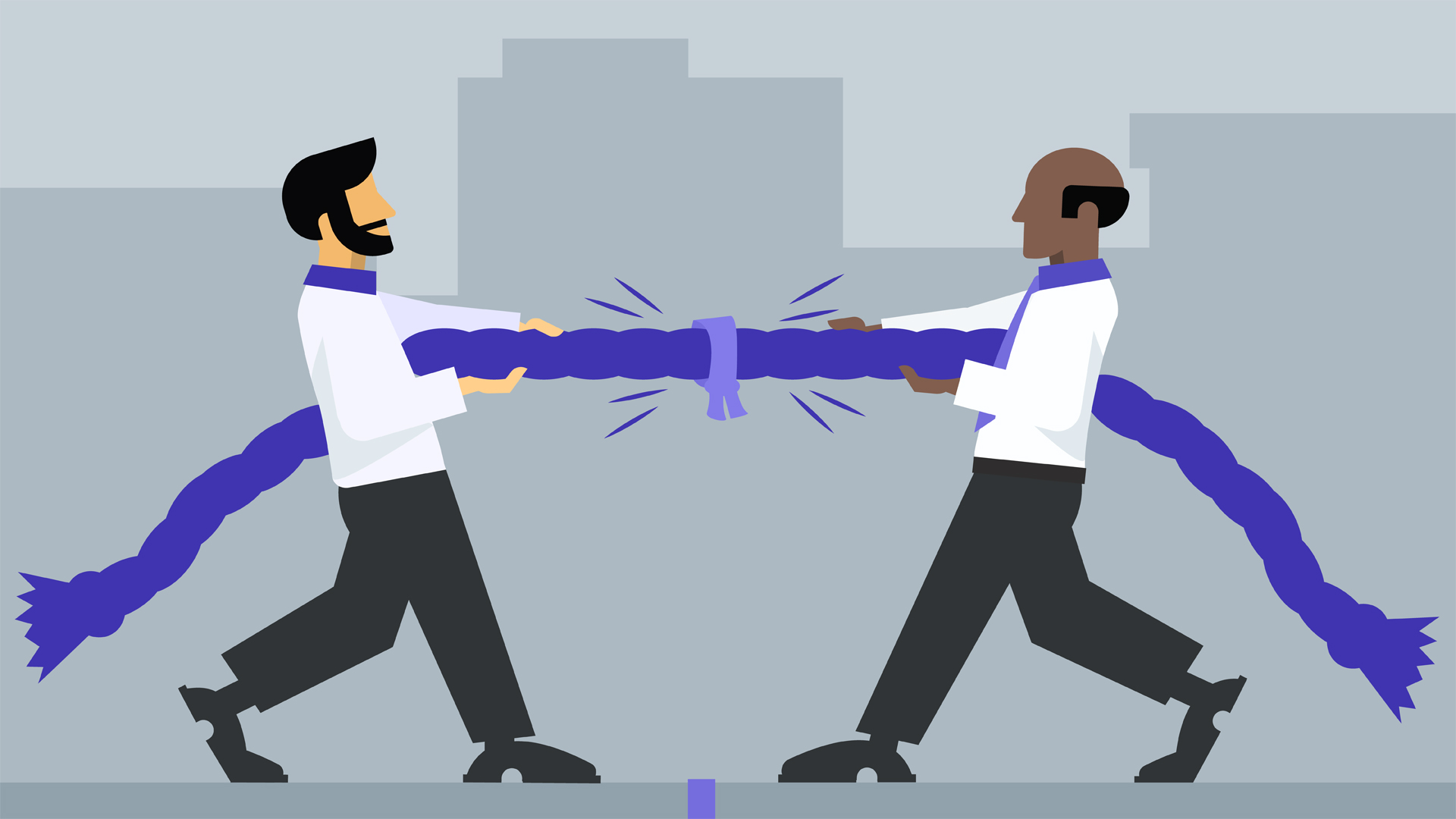 Preparation
Before any negotiation takes place, a decision needs to be taken as to when and where a meeting will take place to discuss the problem and who will attend.
Discussion
During this stage, individuals or members of each side put forward the case as they see it, i.e. their understanding of the situation.
Clarification of goals
From the discussion, the goals, interests and viewpoints of both sides of the disagreement need to be clarified.
Negotiate towards a Win-Win outcome
Focusing on a win-win' outcome where both sides feel they have gained something positive through the process of negotiation and both sides feel their point of view has been taken into consideration.
Agreement
Agreement can be achieved once understanding of both sides’ viewpoints and interests have been considered.
Implementation of a course of action
From the agreement, a course of action has to be implemented to carry through the decision.
Activity #2
The Situation: 
Carla and Thomas agreed to negotiate with one another after a conflict broke out between them in front of their history class. 
When the teacher caught Thomas with a folded note during a test, Thomas insisted the note was not his, but that Carla had thrown the note on his desk and he’d refused to pass it. Carla and Thomas have been classmates for a while now, but they are not close friends. Unable to settle the conflict during class, they approached one another during lunch. 

How should they negotiate to find a resolution?
Sources
https://www.investopedia.com/terms/c/corporate-culture.asp
https://www.industryweek.com/corporate-culture/management-style-making-small-talk
https://www.skillsyouneed.com/ips/negotiation.html
https://static1.squarespace.com/static/537e4a6ce4b0ded903cd630e/t/53e9b64ee4b0cd70f5b4c216/1407825486730/Negotiation+role+plays.pdf